Te kuptojme “Active Directory”
Frida GJERMENI
[Speaker Notes: 1 minute]
Sherbimet Certifikate “Active Directory”
(AD CS)
Ceshtje
Cfare jane sherbimet certifikate AD CS?
Cfare ofrojne sherbimet certifikate AD CS do?
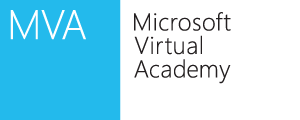 Ceshtja 1
Cfare eshte autoriteti i certifikatave? 
Si funksionon hierarkia e certifikatave
Opsione per te implementuar CAs 
Opsione per te integruar sherbimet certifikate AD CS dhe sherbimet direktori AD DS
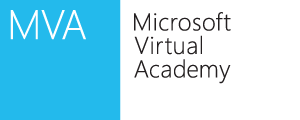 Cfare eshte autoriteti i certifikatave?
Eshte nje entitet i besuar per te leshuar certifikata:
  Individeve
  Computers/PC
  Organizata
  Sherbime
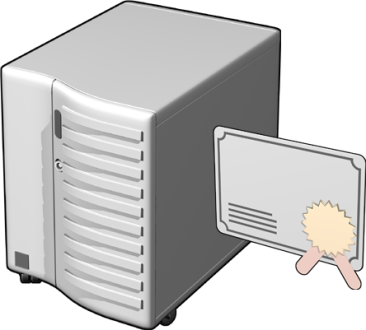 Keto certifikata verifikojne identitetin plus atribute te tjera te ketyre certifikatave qe jane subjekt per entitetet e tjera
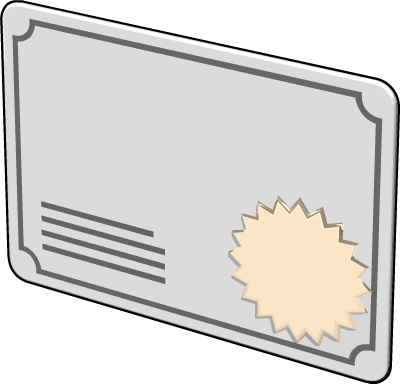 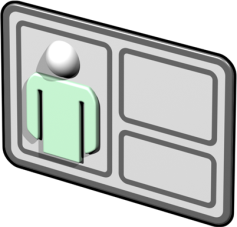 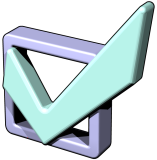 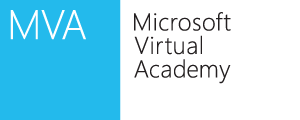 [Speaker Notes: A CA is authorized to issue certificates for individuals, computers, and organizations.

What are these certificates used for? 

These certificates can be used to authenticate that these objects are indeed what they claim whether it be a user, computer, organization, or service.
For example, when you travel, you must provide some sort of certificate to authenticate that you are who you say you are. These forms of identification have to come from an authority, such as the U.S. Department of State. This authority performs a background check first to make sure that you are, in fact, who you are claiming to be, before issuing you a passport. If the passport service were to get a reputation of issuing passports to people who are not truthful, it would reduce the effectiveness of the issued passports, as they may not be trusted.

A Certification Authority is responsible for generating a certificate for a requestor, much like the U.S. Department of State is responsible for issuing passports to U.S. citizens. The requestor then can use this certificate to identify itself with other services. The CA’s reputation is at stake when it issues certificates to requestors, and it is responsible for making sure the requestor, and the holder of the certificate that it issues, are valid.]
Si funksionon hierarkia e certifikatave CA
Perfshin rrenjen CA dhe nje ose me shume nivele te autoriteteve te tjera CA te nderfutura
Arsye per te implementuar me shume sesa nje hierarki CA ne nje server te vetem
Perdorimi
Ndarjet organizative
Ndarje gjeografike
Balancimi i ngarkeses
Disponueshmeri e larte
Akses administrativ i limituar
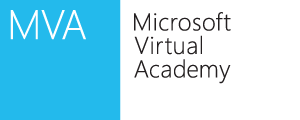 [Speaker Notes: Next discuss each of the reasons on the slide and how a multiple server hierarchy can address these problems.
Root CA with multiple subordinates, different policies assigned to each subordinate.
Usage. Certificates may be issued for a number of purposes, such as secure e-mail and network authentication. The issuing policy for these uses may be distinct, and separation provides a basis for administering these polices.

Root CA with multiple subordinates, different corporate groups controlling each subordinate and different policies attached to each.
Organizational divisions. There may be different policies for issuing certificates, depending upon an entity’s role in the organization. Again, you can create subordinate CAs to separate and administer these policies.

Root CA with multiple subordinates, each subordinate in a different geographic area.
Geographic divisions. Organizations may have entities at multiple physical sites. Network connectivity between these sites may require individual subordinate CAs for many or all sites.

Root CA with multiple subordinates  with multiple subordinates with the same policies on each so that they can be load balanced 
Load balancing. If your PKI will be used to issue and manage a large number of certificates, having only one CA can result in considerable network load for it. Using multiple subordinate CAs to issue the same kind of certificates divides the network load between them.

Root CA with multiple subordinates having the same policies on each so that one can be taken offline for maintenance or so that certificates can still be generated.
	High availability. Multiple CAs increase the possibility that your network will always have operational CAs available to respond to user requests.  You may choose to employ special-purpose cryptographic hardware, or operate it in 	a physically secure area or offline. These may be unacceptable for subordinate CAs, due to cost or usability considerations.

If you have a hierarchy, you have the ability to “turn off” a specific portion of the CA hierarchy without affecting established trust relationships. For example, you easily can shut down and revoke an issuing CA certificate that is associated with a specific business unit, without affecting other parts of the organization.]
Opsione per te implementuar Autoritetin e Certifikatave
Kur e implementoni duhet te keni parasysh:
Perdorimi i CA private
Perdorimi i CA publike
CA te brendshme/private  jane me pak te kushtueshme dhe ofrojne me shume opsione administrative, por certifikatat e kerkuara nuk jane te besueshme nga klientet e jashtem
[Speaker Notes: Organizations can either request a certificate from an external public CA or deploy their own CAs within the organization. 

A third-party certificate authority can generate certificates for all devices or for a CA in your organization. If a certificate is generated for a CA in your environment, that CA then can generate certificates.

There are benefits and disadvantages of each option.

Using a third-party to issue certificates:
Generates certificates that can cost more, especially for an organization with a larger number of certificates.
Generates certificates that may take more time to handle, since the third-party needs to receive the needed information from the company in order to generate the certificate.
Generates certificates (if a trusted third-party) that are trusted by more clients, not just clients in the domain.

Using an internal CA to issue certificates:
Generates certificates that are trusted only by domain members by default.
Generates certificates that nondomain members would need to import the root CA manually.
Generates certificates that are easy and flexible for administration because the company controls them.

The concept of trusted and untrusted CAs
Trusted Certification Authority. A root CA that has a valid certificate in the Trusted Certificate Authorities store of the client. A trusted CA can generate valid certificates or have subordinate CAs do so. Many computers and devices have a standard set of third-party CAs that are trusted. In a Active Directory Domain Services (AD DS) environment, the enterprise CA also would be trusted.
Untrusted Certification Authority.  A root CA that does not have a valid certificate in the Trusted Certificate Authorities store of the client. An untrusted CA cannot generate valid certificates.]
Opsione per te integruar AD CS dhe  AD DS
[Speaker Notes: More detail for these line items are available in the Active Directory Certificate Services Help file.

When would you use a stand-alone CA? If AD DS is not being used, when the CA is being used for other things such as SSL certificates.]
Tool-se per te menaxhuar sherbimet certifikate AD CS
Autoriteti i certifikatave 
Templatet certifikate
Online Responder
Enterprise PKI/PKI ne nivel kompanie
Certificates/Certifikatat
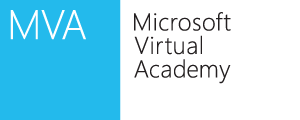 [Speaker Notes: Certification Authority. The primary tool for managing a CA, certificate revocation, and certificate enrollment. 
Certificate Templates. Used to duplicate and configure certificate templates for publication to AD DS and for use with enterprise CAs.
Online Responder. Used to configure and manage Online Certificate Status Protocol (OCSP) responders.
Enterprise PKI. Used to monitor multiple CAs, certificate revocation lists (CRLs), and authority information access locations, and to manage AD CS objects that are published to AD DS.
Certificates. Used to view and manage certificate stores for a computer, user, or service.]
Ceshtja 2
Cfare jane Certifikatat Dixhitale? 
Si punojne celesat publike dhe celesat private
Cfare jane templatet e certifikatave?
Cfare jane Certifikatat Dixhitale?
Eshte nje file dixhital me dy pjese
Celesi publik
Informacioni baze i certifikates
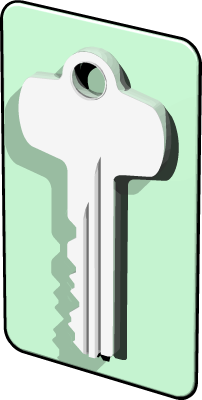 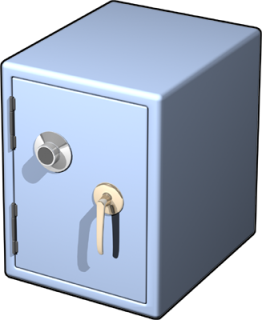 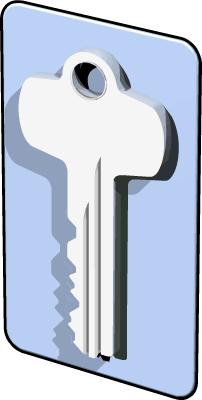 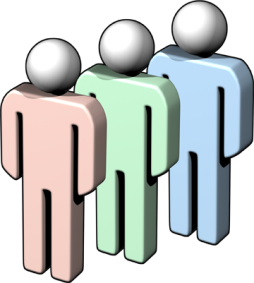 Celesat publik i jepen te gjithe klienteve qe bejne kerkese per te
Celesat privat ruhen vetem ne PC-te nga ku kerkohet certifikata
[Speaker Notes: To expand on the passport analogy from earlier in this course a certificate can also be used as a key for “locking” and “unlocking” data. 

The certificate that is shared with the public contains the basic certificate information—to whom it was issued, how long it is valid, what CA issued the certificate, what the certificate can be used for, and of course the public key.

The private key should be stored securely, and only the certificate’s owner should be able to access it.

Define Public Key Encryption.

The private key is not shared with anyone. Security processes should be followed to secure a private key properly so that no one else can use it. The public key is available for those who need to communicate with the private key’s holder.]
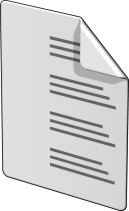 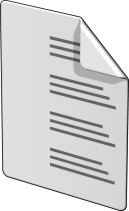 Plaintext
Plaintext
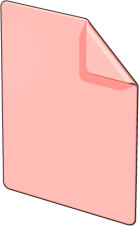 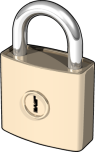 Si funksionojne celesat publik dhe celesat privat
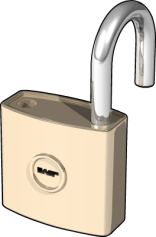 SSL (Encrypted)
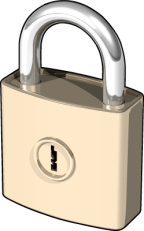 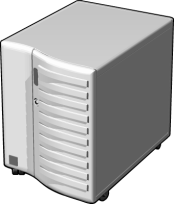 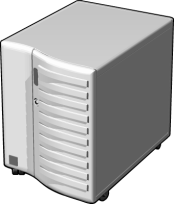 Web Klient
Dekripto
Enkripto
Web Server
Pedoren celesa te ndryshem per te enkriptuar dhe dekriptuar informacionin
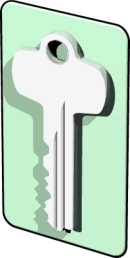 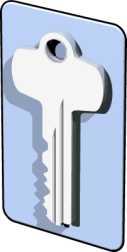 Celes publik
Celas privat
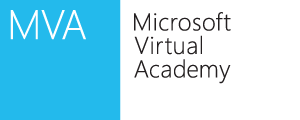 [Speaker Notes: Private and public keys are mathematical inverses of each other: If one is used to encrypt, the other must be used to decrypt.]
Cfare jane templated e certifikatave?
Templated e Certifikatave:
Percakto se cilat cetifikata mund te kerkohen nga autoritetet  CA
Percakto certifikatat qe perdoren per qellime te ndryshme
Percakto se cilet principe te sigurise kane leje per te bere read/Lexim, enroll/anetareso dhe konfiguro templaten e certifikates
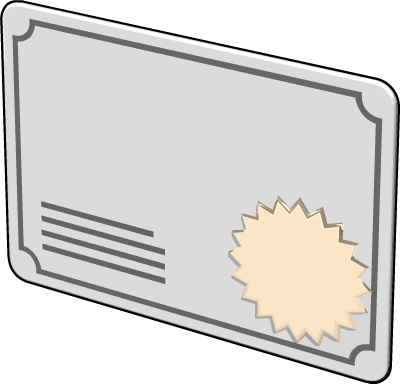 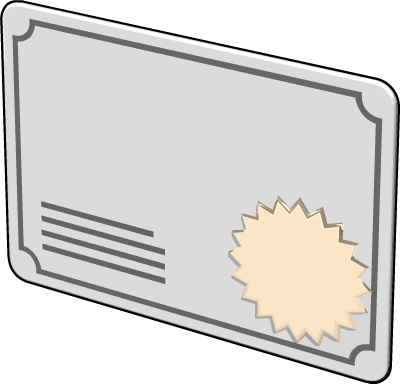 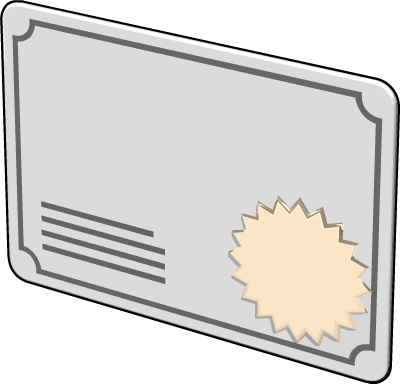 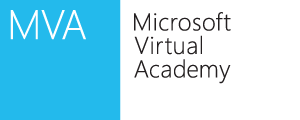 [Speaker Notes: Describe what you use certificate templates for, and what sort of certificates can be created and by whom. 
Talk about some of the installed default templates and what they do:
Basic EFS
Key Recovery Agent (for a user that can recover special private  keys)
Router (for encryption of router communications)
Smart card log on (certificates used for smart card log on)
Web Server (for SSL)
References
Active Directory Certificate Services Help:
Default Certificate Templates
Managing Certificate Templates]
Implemento anetaresimin e Certifikates dhe kthimin e tyre
Opsione per te implementuar anetaresimin e Certifkates  
Administro anetaresimin e Certifikates
Opsione per te automatizuar anetaresimin e certifikates
Cfare eshte kthimi i certifikates
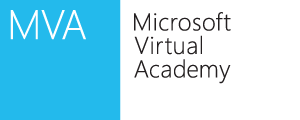 Opsione per te implementuar anetaresimin e cetifikates
Cfare metodash perdoren?
Anetaresimi Web
Anetaresimi  Manual/Offline
Anetaresimi Automatik
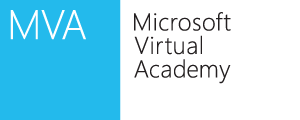 [Speaker Notes: Describe each of the ways to perform certificate enrollment.
Web enrollment – Connect to the certificate enrollment site installed on the CA. Walk through the wizard for the needed certificate type and paste the certificate request. It allows the user to download the certificate to the machine directly. This is good for machines that connect to the network and that can access the CA. This is a good option for those instances in which certificates cannot be auto enrolled. 
Manual/offline enrollment - This allows a machine that cannot communicate directly with the CA, either because of network configuration or because the device does not support this (such as a router). The device would generate a certificate request, which is transported to the CA and then imported using the management tools. The certificate then could be exported and transported back to the device for installation.
Auto-enrollment -  This is a useful feature of AD CS. It allows the administrator to configure subjects to automatically enroll for certificates, retrieve issued certificates, and renew expiring certificates, without requiring subject interaction. The subject does not need to be aware of any certificate operations, unless you configure the certificate template to interact with the subject. To properly configure auto-enrollment, the administrator must determine the appropriate certificate template or templates to use.]
Administrimi i Anetaresimit ne Certifiakte
Per te perfituar nje certifikate duke perdorur anetaresim manual
Krijo kerkese per certifikate
1
Dergo per pranim kerkese per certifikate ne CA
2
Perfito pranimin administrativ per certifikaten
3
Gjeje certifikaten nga CA dhe instaloje ne klient
4
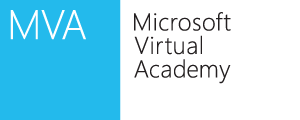 [Speaker Notes: This is a straightforward process that has been briefly discussed in this module. When discussing this, it would be good to review the scenarios for which this type of manual approval could be used, such as for  SSL certificates, public Web sites, etc.  Mention that this is the process that  typically is used when requesting certificates from public CAs.]
Opsione per anterasimin automatik per certifikate
Politikat e grupit gjenerojne kerkese automatike
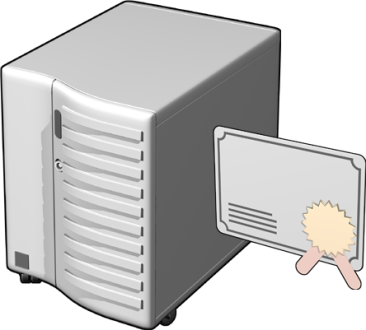 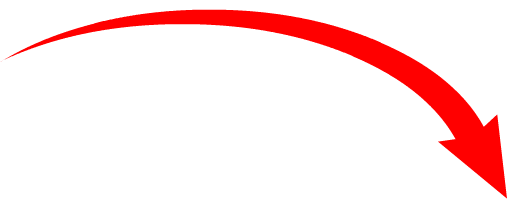 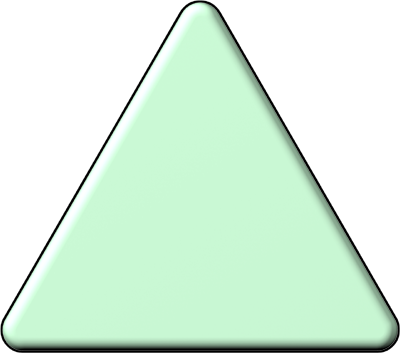 Kompania CA
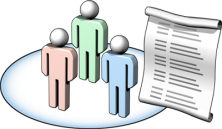 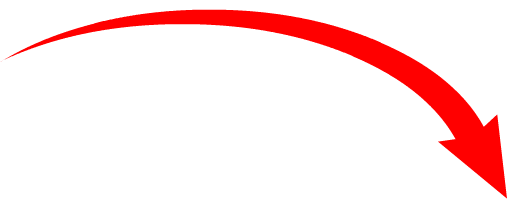 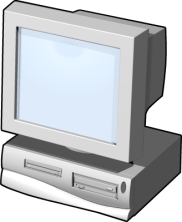 Politika Grupi
Domain Computer
Anetaresimi automatik aktivizohet ne templaten nga ku krijohet certifikata
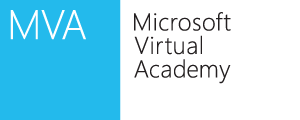 [Speaker Notes: Since AD CS can be integrated with AD DS, a certificate’s authentication and verification can be automated in many instances.
Computers and users must authenticate against Active Directory. If the computer is authenticated to AD DS, then the CA is assured of the requestor’s identity.
When the computer or user authenticates, and if the template is configured to allow auto-enrollment, the certificate can be issued automatically to the computer or user. 
Group Policy can be employed to have each computer request and obtain a certificate from a CA. Since the computers are in the domain, the certificates can be auto-enrolled.]
Cfare eshte kthimi i Certifikates?
Ndodh kur nje certifikate  inavalidohet perpara perudhes se vet te skadences
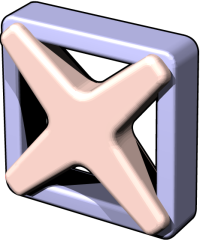 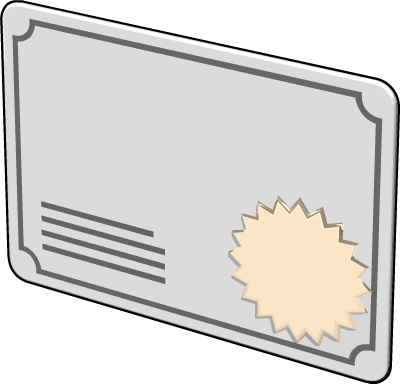 Klientet mund te sigurojne qe certifikata nuk eshte kthyer duke perdorur metodat me poshte :
Online Certificate Status Protocol responder service (OCSP)/Sherbimi i pergjigjes online per statusin e certifikates sipas protokollit
Certificate Revocation Lists (CRLs)/Listat e kthimit te certifikates
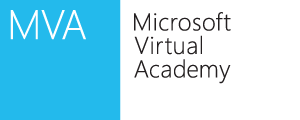 [Speaker Notes: When certificates are revoked before their expiration, they are moved to a revocation list. 
Why would you revoke a certificate?
The server or user that it was issued to is no longer in use.
The server or user’s private key has been compromised and is no longer secure.
A new certificate was created.
The CA was compromised.
How is the revocation list provided?
Online Certificate Status Protocol (OCSP) responder service. This protocol enables clients to verify whether the certificate it is validating has been revoked. The client queries the service to determine if the certificate is on the revocation list.
Certificate Revocation List. This is a file-based list where the client will download the CRL and/or the delta CRLs to determine if the certificate is on the list.

References
Active Directory Certificate Services Help: Creating a Revocation Configuration]